До дня пам'яті жертв голокосту
Підготувала 
Класний керівник 11 класу
Гуляйпільської СЗШ
Ковальчук Ксенія Іванівна
Мета виховного заходу: сприяти поглибленню знань з проблемних тем історії, виховувати почуття гуманності та сприяти формуванню толерантності у міжнаціональних відносинах.
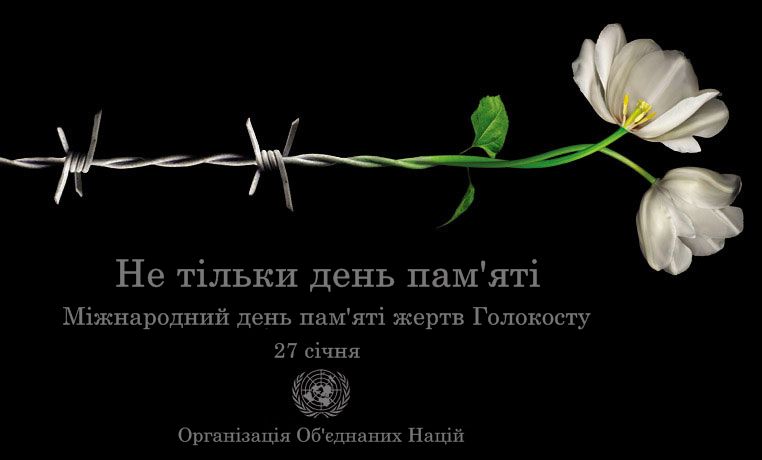 Їм — неоплаканим і невідспіваним...   їм — похованим без Труни й молитви,  позбавленим могили й шани — присвячується
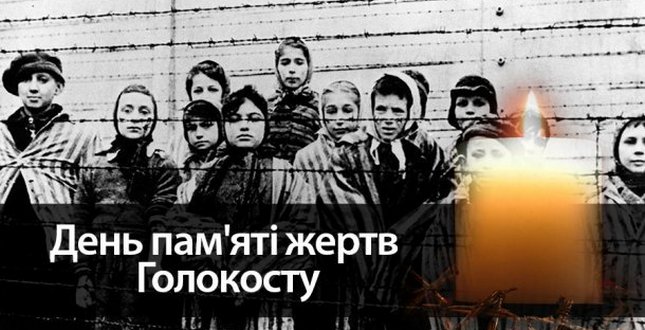 Акцію знищення єврейського населення організували блискавично й фундаментально. 26 вересня 1941 р. відбулася нарада, на якій розглянули заходи щодо ліквідації єврейського населення міста. Визначили місце розстрілу — Бабин Яр, один з найбільших на території Києва ярів (завдовжки — 2,5 км, завглибшки — від 10 до 50 метрів), де можна було б заховати тисячі трупів.
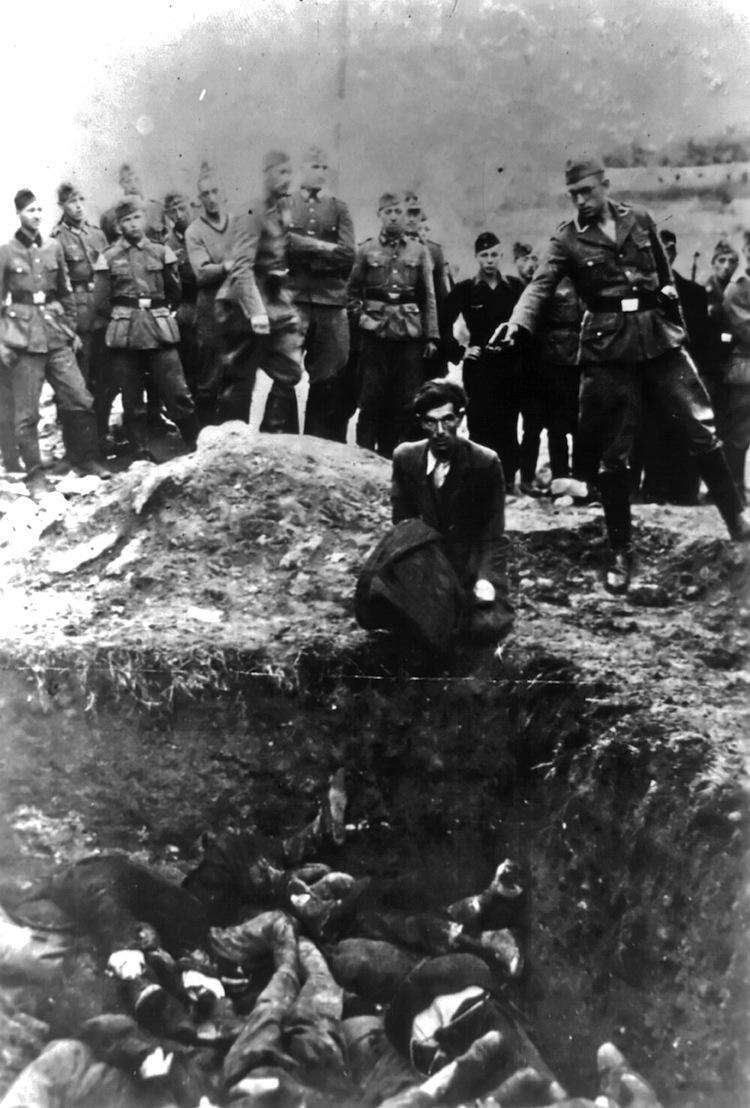 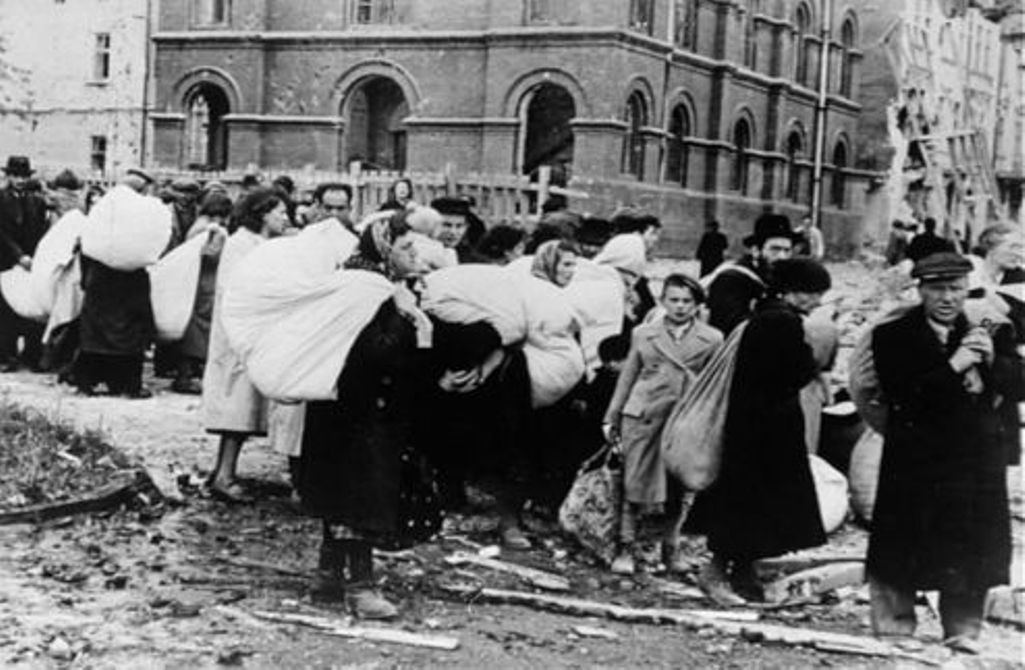 З раннього ранку 29 вересня 1941 р. через усе місто йшли десятки тисяч євреїв. Люди несли валізи й вузли, везли хворих і літніх родичів. Родичі й друзі проводжали їх, не підозрюючи про майбутню трагедію. Деякі з них дійшли до Бабиного Яру, звідки вже оточення нікого не випускало. Ті з них, хто не зумів переконати карателів, що він не є євреєм, загинули. Поліцейські змушували здати документи, коштовні речі й роздягнутися. Потім приречених групами підводили до краю глибокого обриву і змушували стати до нього спиною. Із протилежного боку Яру строчив кулемет. Поранених добивали з автоматів.
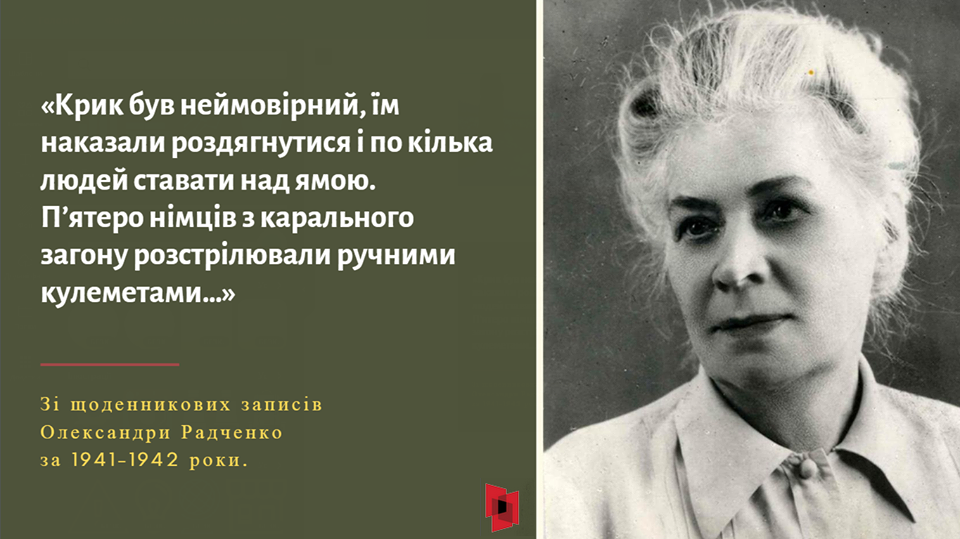 Боже великий, всевладний, 
  Яви нам свою могуть, 
  Дай розпізнати правду, 
 — Праведників не забудь. 
  Дивляться в твої очі 
  Мільйони скатованих душ. 
   Пригорни їх, посели на спочинок, 
  Та їхнього сну не наруш! 
   Заступи нас і нашу державу 
  Од кривавих, лютих негод. 
   Всі ми — сущі, усопші, прийдешні 
  — Твій , безсмертний народ!
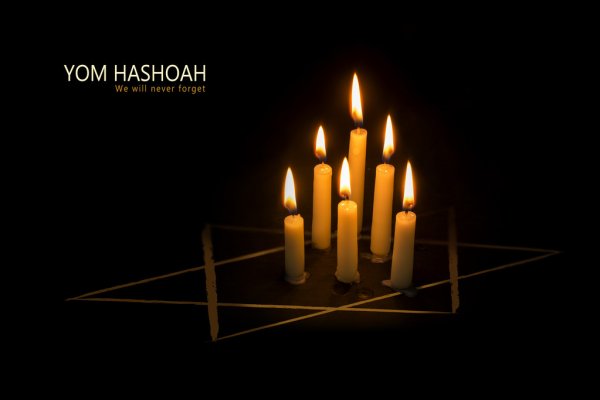 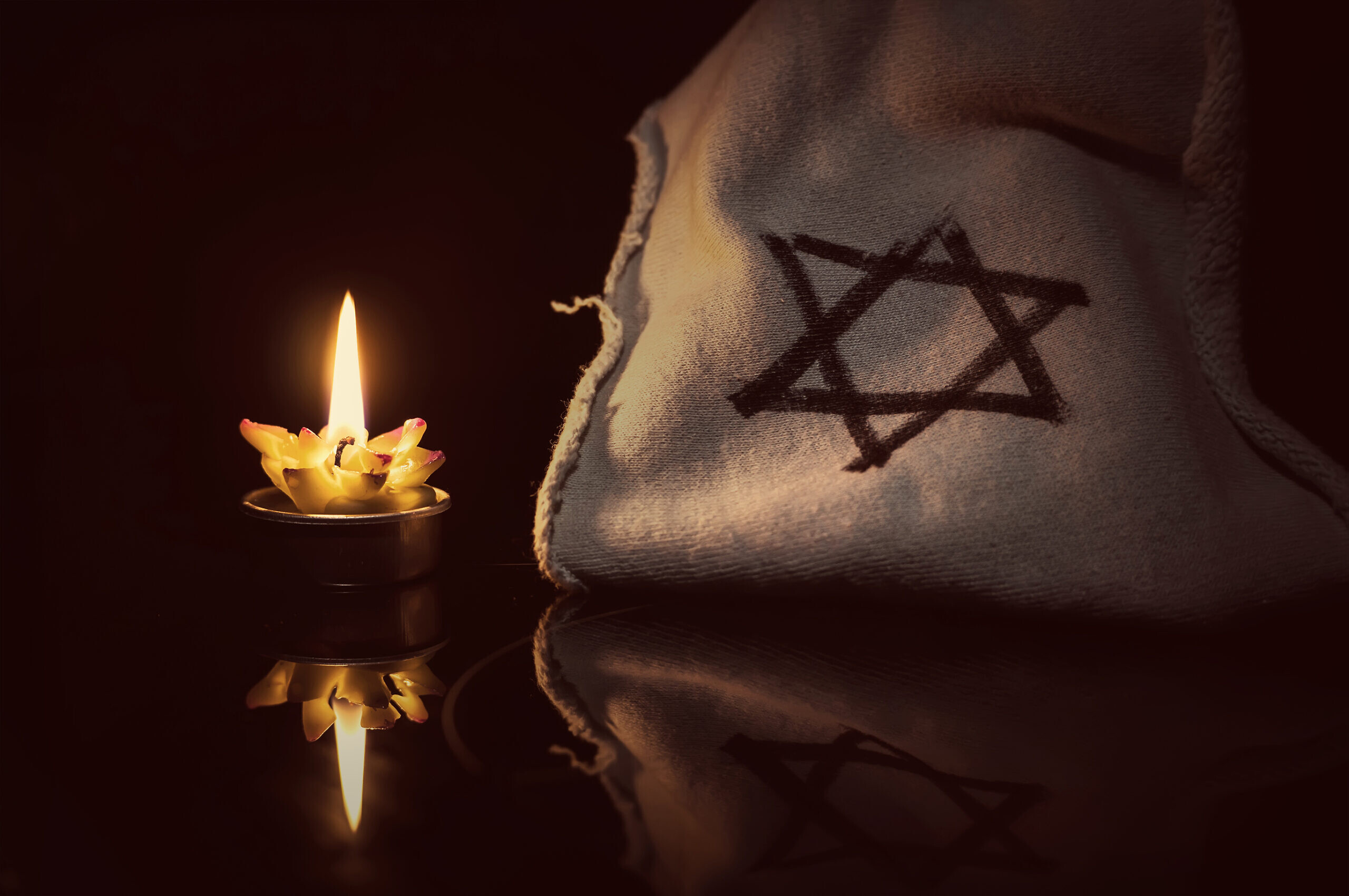